Tema 5. VENITURILE BUGETULUI DE STAT ŞI POLITICA FISCALĂ A STATULUI
Rusu Elena
Drd., asist.univ.
Conținutul temei
Resursele, ca element a bogăţiei unei ţări, se pot clasifica astfel:
Impozitele – noțiuni generale
Impozitul reprezintă o contribuţie băneasca obligatorie cu titlu nerambursabil, datorată, conform legii, statului de către persoanele fizice şi juridice pentru veniturile care le obţin sau pentru averea pe care o posedă.
Principalele trăsături ale impozitelor :
Impozitele la care sunt obligate subiectele plătitoare îndeplinesc, în principiu, trei funcţii
Elementele impozitului
Impozitele directe
Impozitele directe se stabilesc nominal în sarcina unor persoane fizice sau juridice, în funcţie de venit sau averea acestora, pe baza cotelor de impunere prevăzute de lege.
Impozitele indirecte
Impozitele indirecte sunt acele impozite care se stabilesc asupra vânzări bunurilor sau a prestării unor servicii. Ele nu se stabilesc direct şi normativ asupra contribuabililor.
Asemănări și deosebiri dintre impozitele directe și impozitele indirecte
Tendinţe în evoluţia veniturilor publice în Republica Moldova.
Sarcina nr.3
	Selectați principalele 7 tipuri de venituri în cadrul BPN al Republicii Moldova și efectuați analiza în dinamică și în structură a indicatorilor selectați.
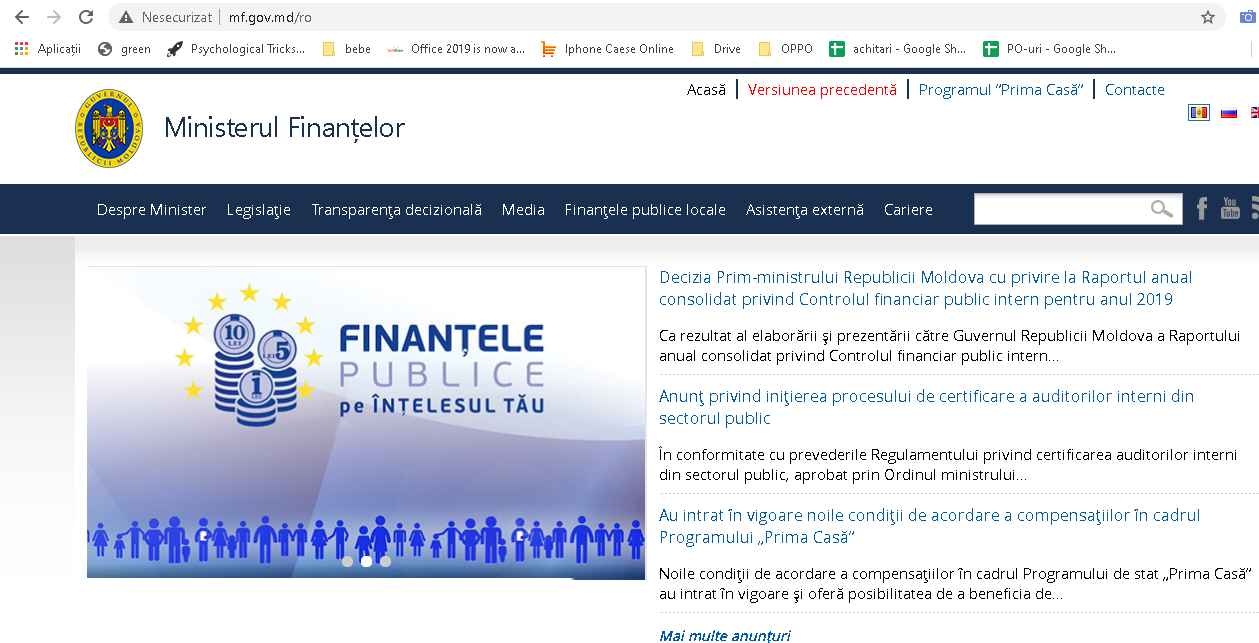 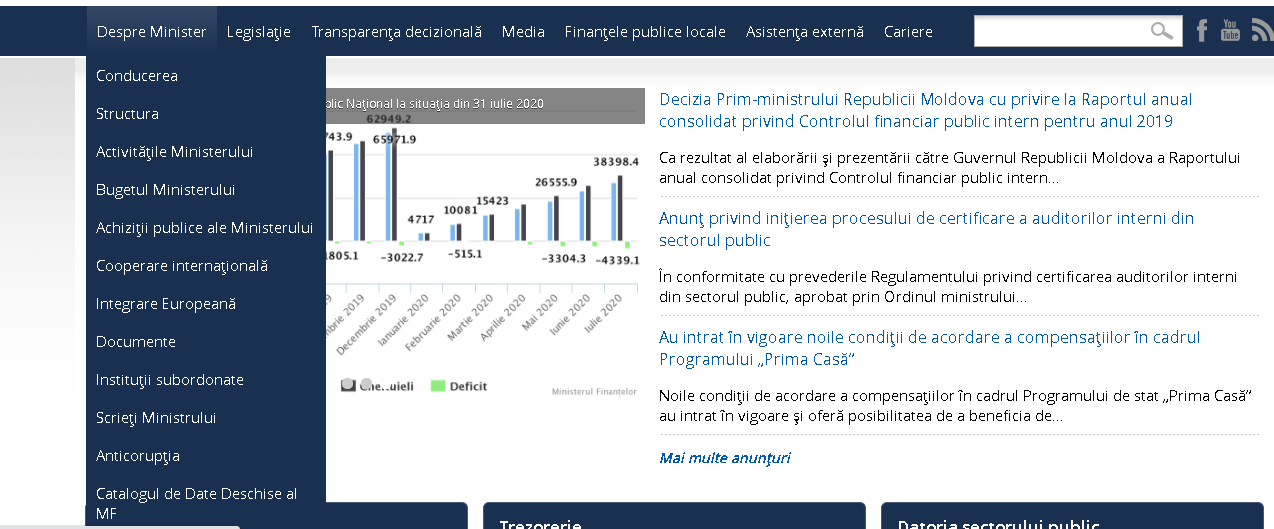 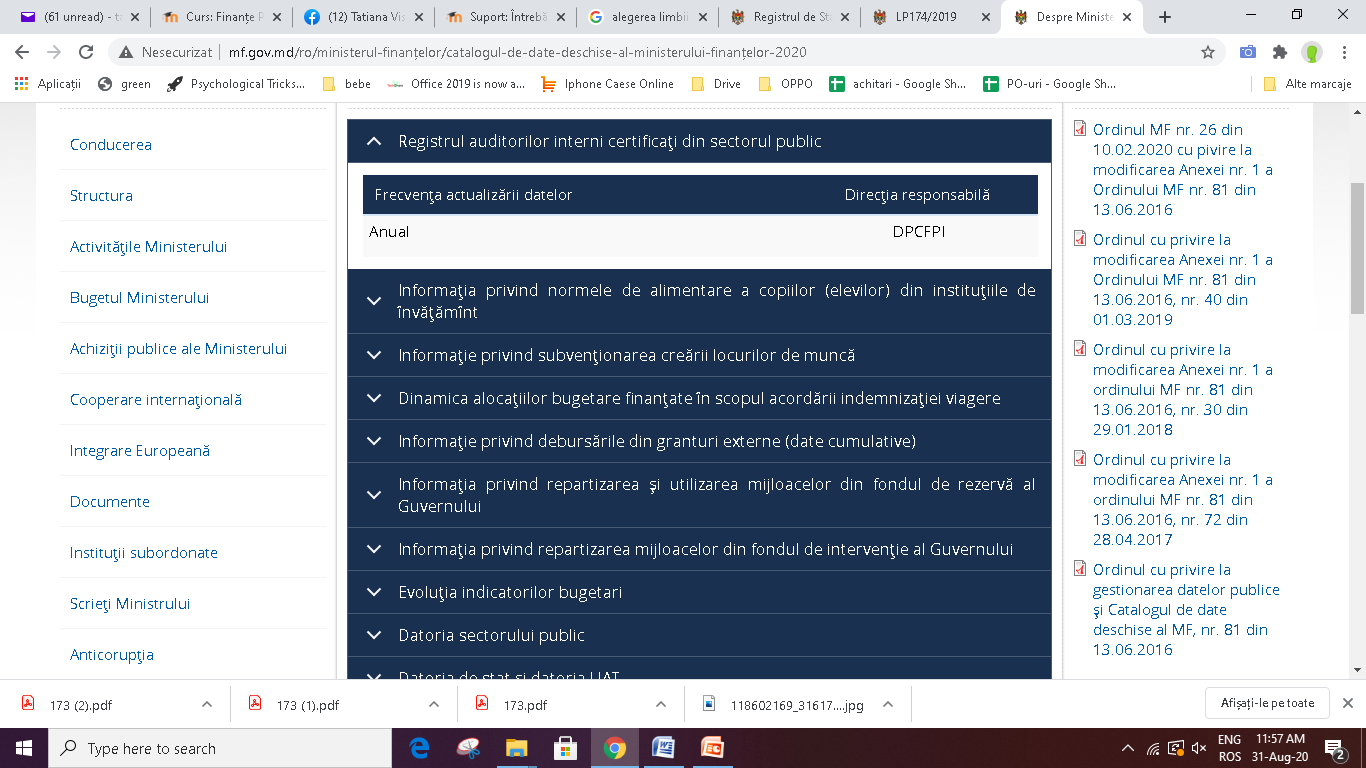 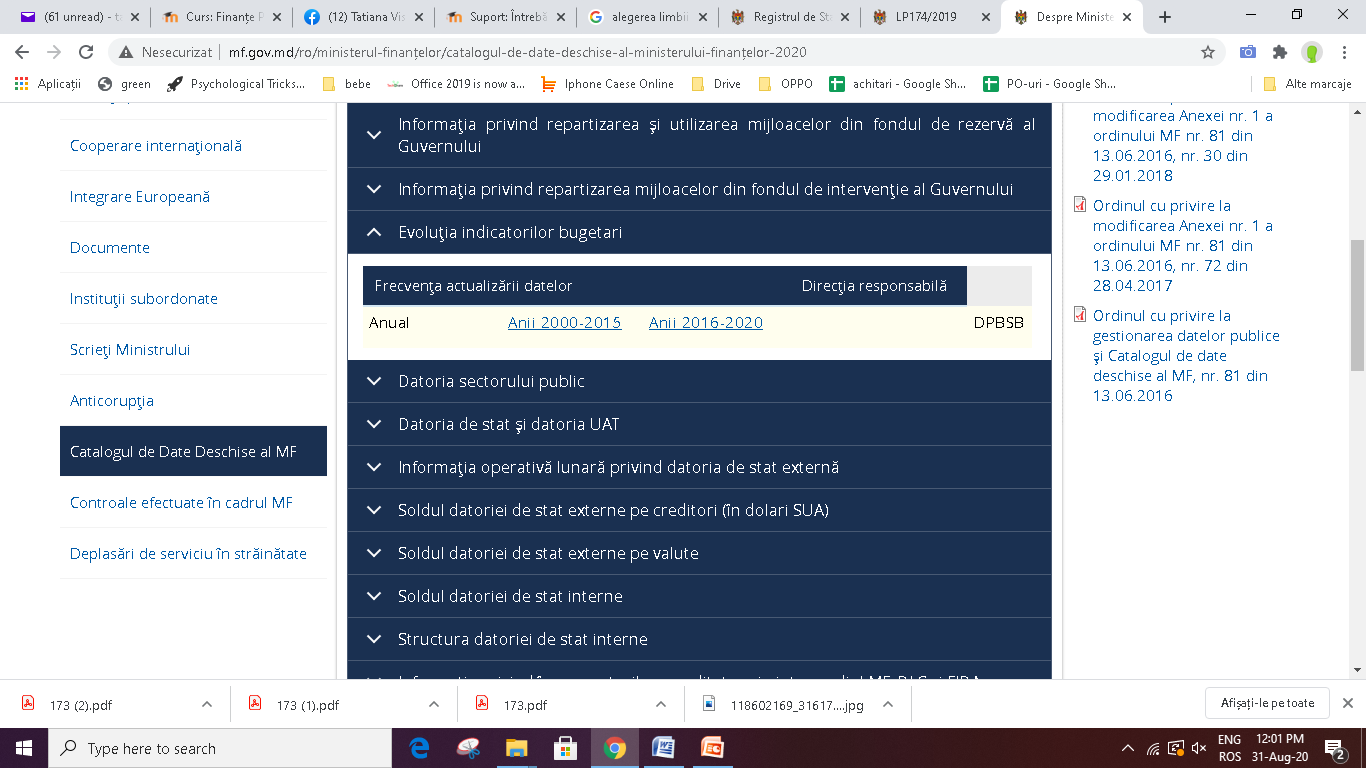